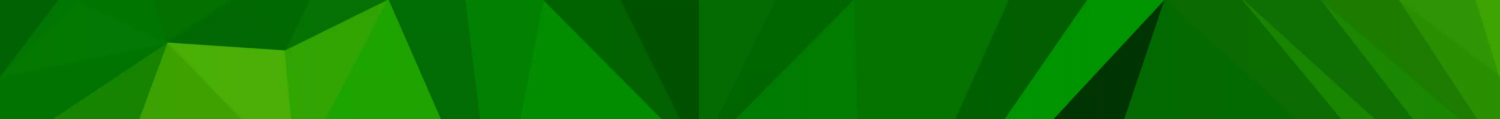 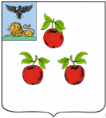 МУНИЦИПАЛЬНЫЙ РАЙОН 
«КОРОЧАНСКИЙ РАЙОН» БЕЛГОРОДСКОЙ ОБЛАСТИ
ОБ ИСПОЛНЕНИИ РЕШЕНИЯ КОМИТЕТА ПО НОРМОТВОРЧЕСТВУ И ПРАВОВЫМ ВОПРОСАМ ОТ 23 СЕНТЯБРЯ 2022 №2 «ОСОБЕННОСТИ ОРГАНИЗАЦИИ ПРЕДОСТАВЛЕНИЯ УСЛУГ ЧЕРЕЗ МФЦ»

21 февраля 2023 года
1
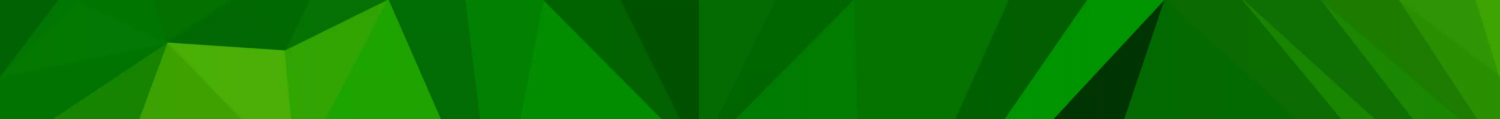 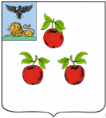 МУНИЦИПАЛЬНЫЙ РАЙОН 
«КОРОЧАНСКИЙ РАЙОН» БЕЛГОРОДСКОЙ ОБЛАСТИ
НОРМАТИВНО-ПРАВОВАЯ БАЗА
Федеральный закон от 27 июля 2010 года № 210-ФЗ «Об организации предоставления государственных и муниципальных услуг»
Постановления Правительства РФ от 27 сентября 2011 года № 797 «О взаимодействии между многофункциональными центрами предоставления государственных и муниципальных услуг и федеральными органами исполнительной власти, органами государственных внебюджетных фондов, органами государственной власти субъектов Российской Федерации, органами местного самоуправления»
Постановление Правительства Российской Федерации от 22.12.2012 № 1376 «Об утверждении Правил организации деятельности многофункциональных центров предоставления государственных и муниципальных услуг»
Указ Президента РФ от 7 5 2012 года № 601 «Об основных направлениях совершенствования системы государственного управления»
2
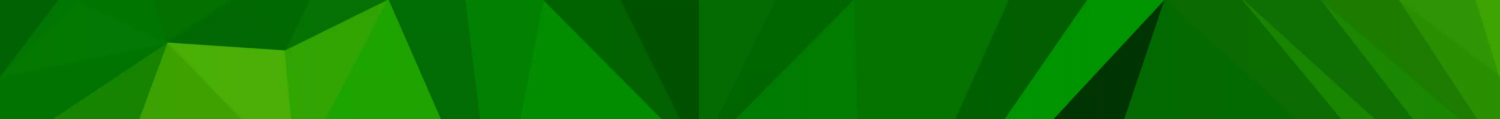 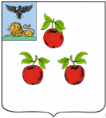 МУНИЦИПАЛЬНЫЙ РАЙОН 
«КОРОЧАНСКИЙ РАЙОН» БЕЛГОРОДСКОЙ ОБЛАСТИ
СОГЛАШЕНИЕМ О ВЗАИМОДЕЙСТВИИ
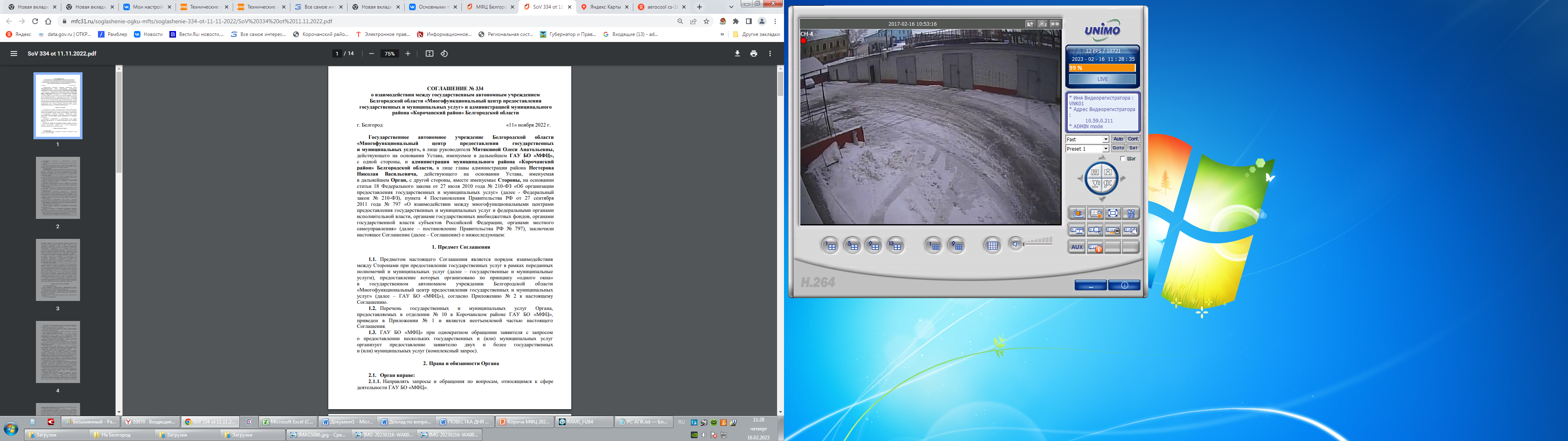 25
28
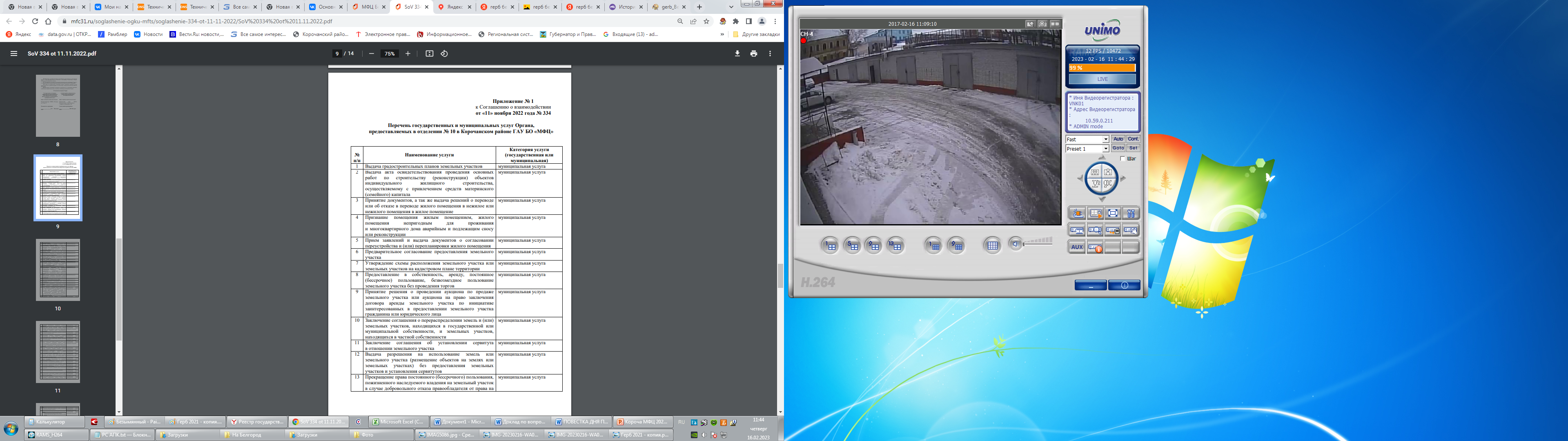 Государственных услуг,
предоставляемых в рамках
переданных полномочий
Муниципальных услуг
3
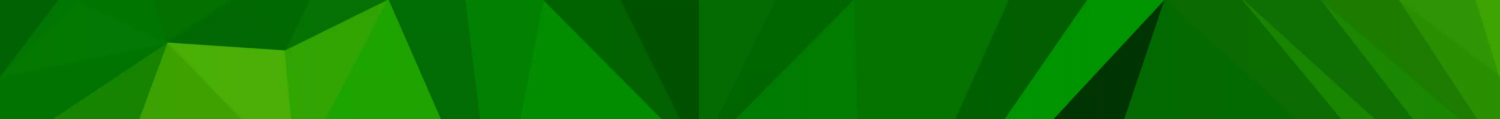 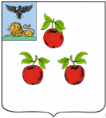 МУНИЦИПАЛЬНЫЙ РАЙОН 
«КОРОЧАНСКИЙ РАЙОН» БЕЛГОРОДСКОЙ ОБЛАСТИ
НОРМАТИВНО-ПРАВОВАЯ БАЗА
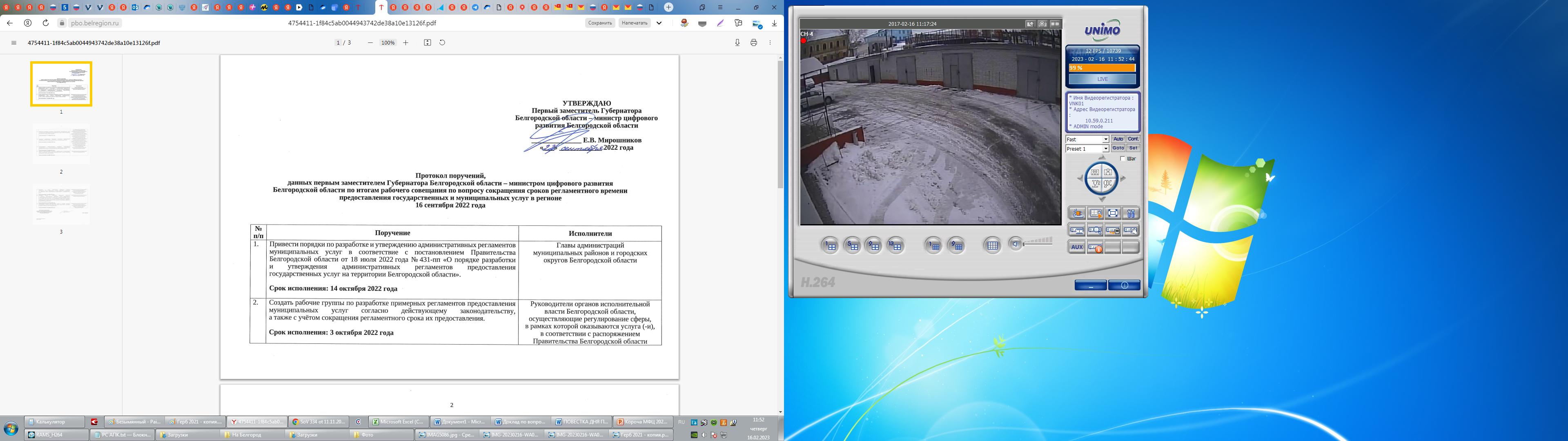 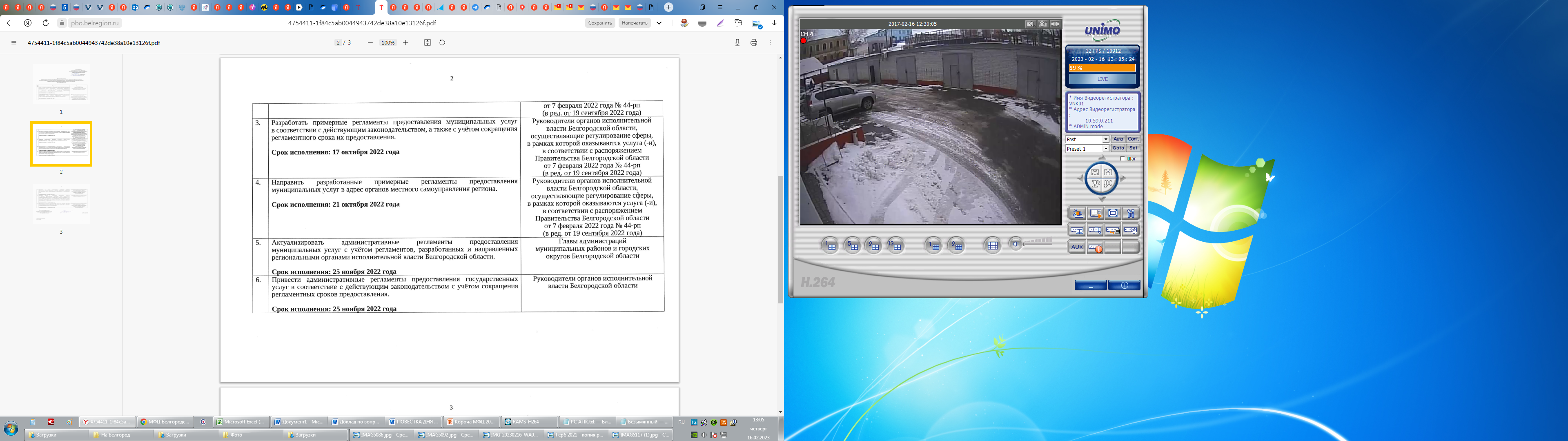 4
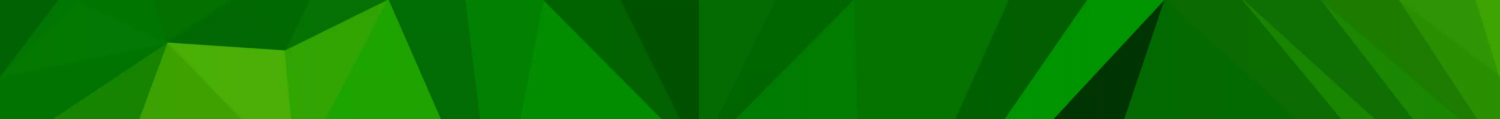 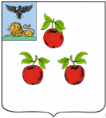 МУНИЦИПАЛЬНЫЙ РАЙОН 
«КОРОЧАНСКИЙ РАЙОН» БЕЛГОРОДСКОЙ ОБЛАСТИ
НОРМАТИВНО-ПРАВОВАЯ БАЗА
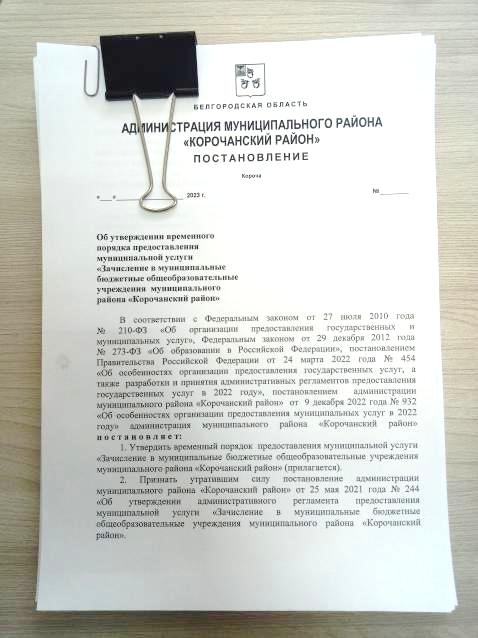 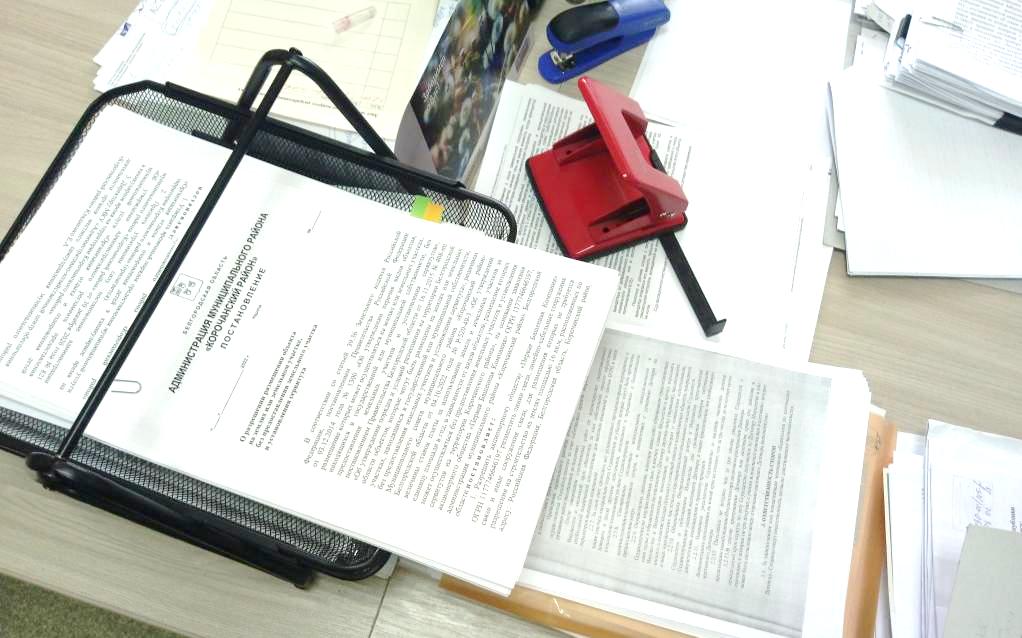 5
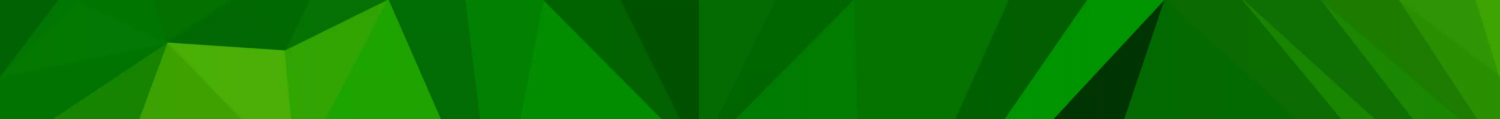 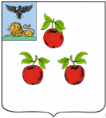 МУНИЦИПАЛЬНЫЙ РАЙОН 
«КОРОЧАНСКИЙ РАЙОН» БЕЛГОРОДСКОЙ ОБЛАСТИ
РЕЕСТР ГОСУДАРСТВЕННЫХ И МУНИЦИПАЛЬНЫХ УСЛУГ
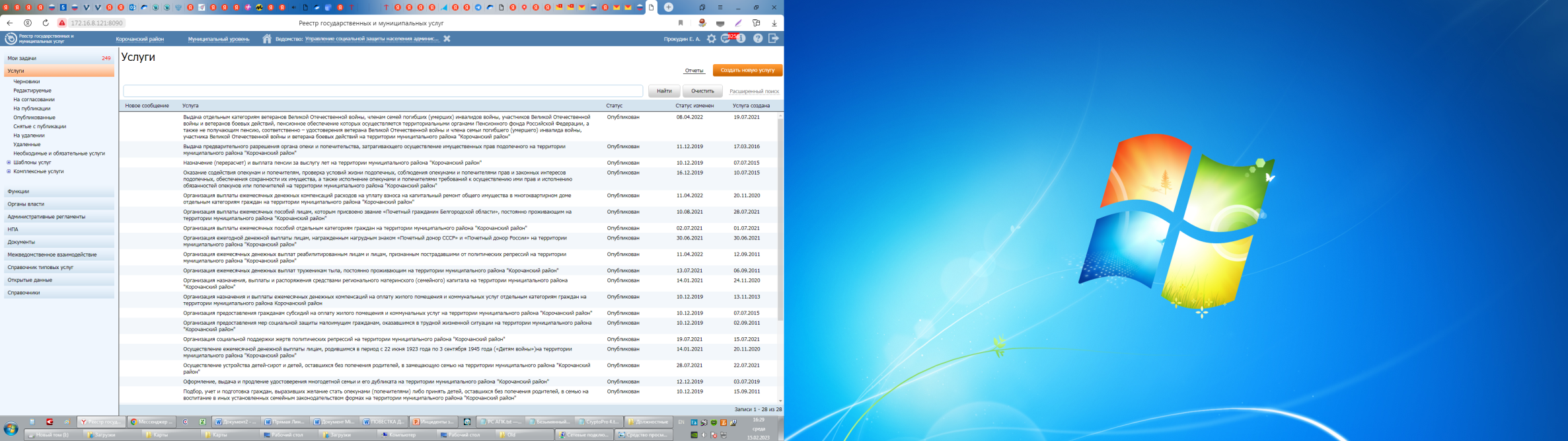 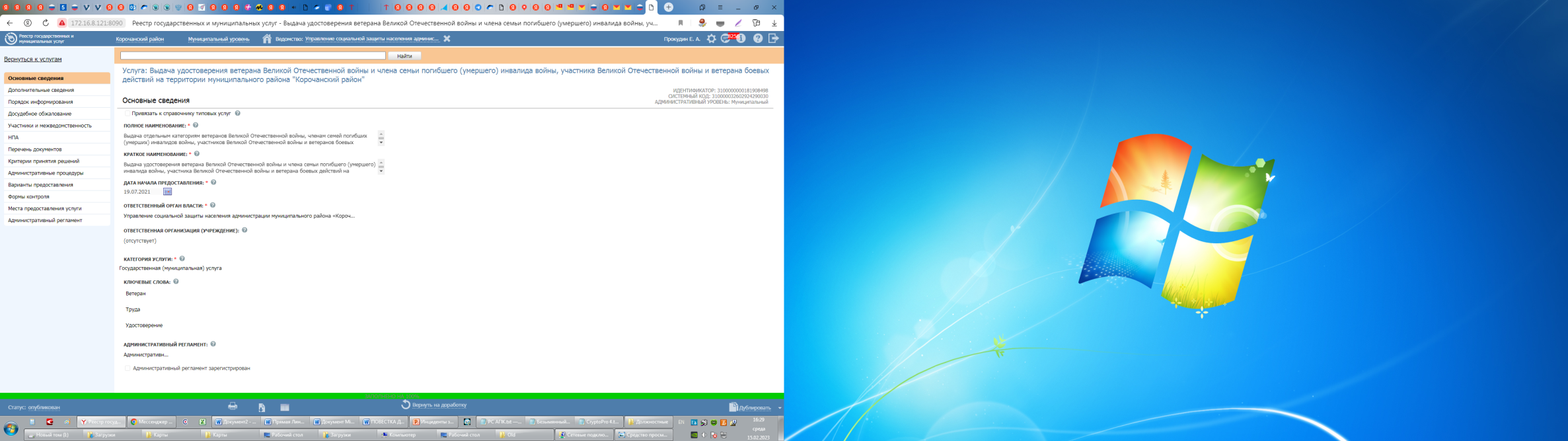 6
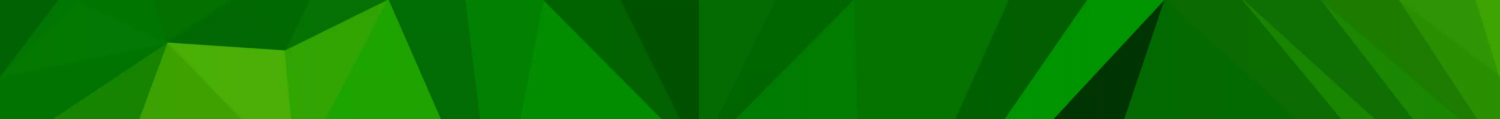 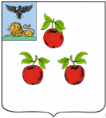 МУНИЦИПАЛЬНЫЙ РАЙОН 
«КОРОЧАНСКИЙ РАЙОН» БЕЛГОРОДСКОЙ ОБЛАСТИ
ОТДЕЛЕНИЕ №10 В КОРОЧАНСКОМ РАЙОНЕ ГАУ БО «МФЦ»
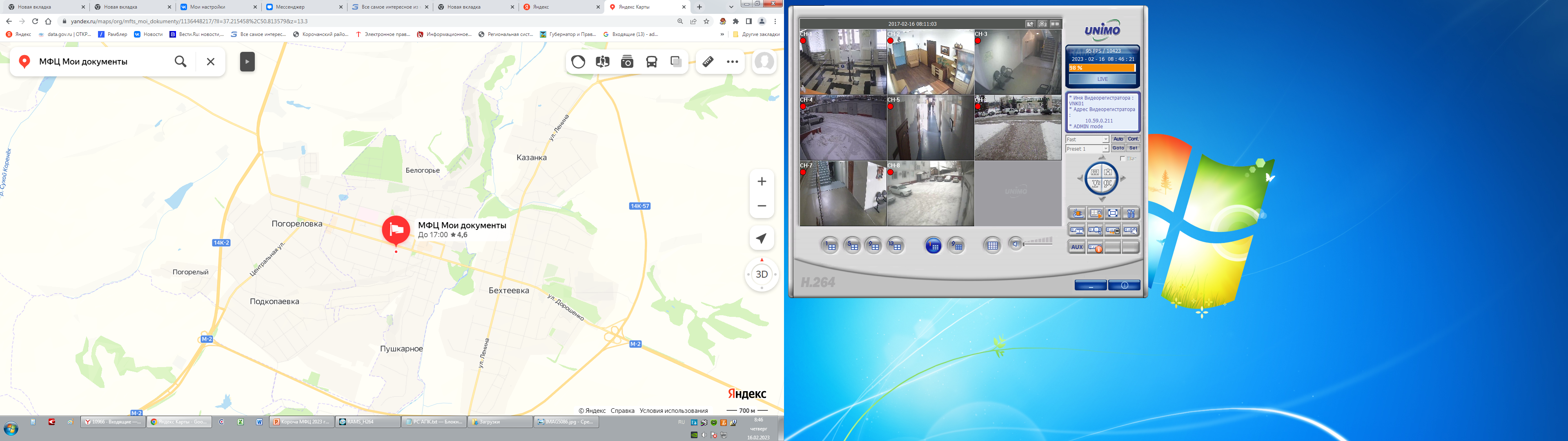 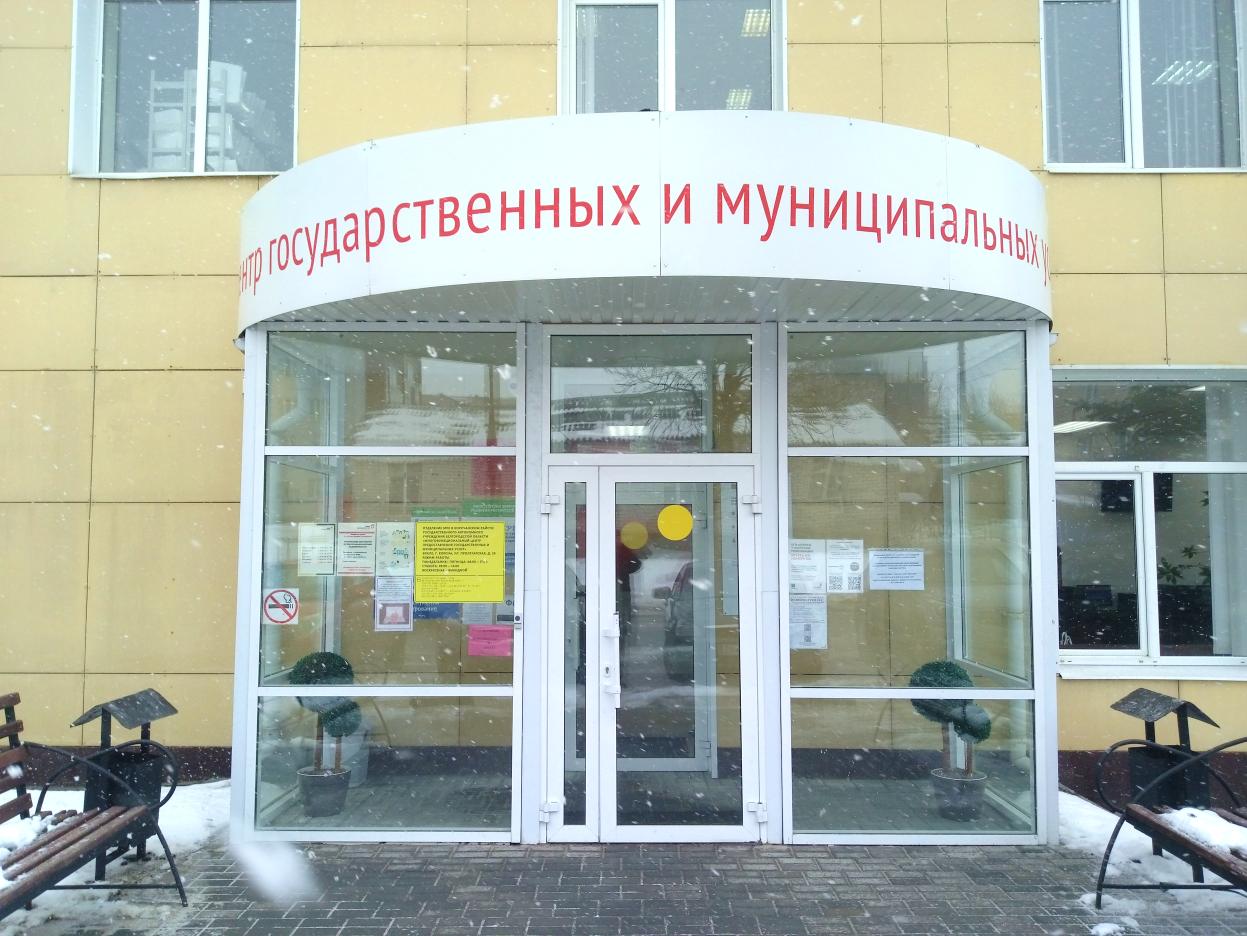 7
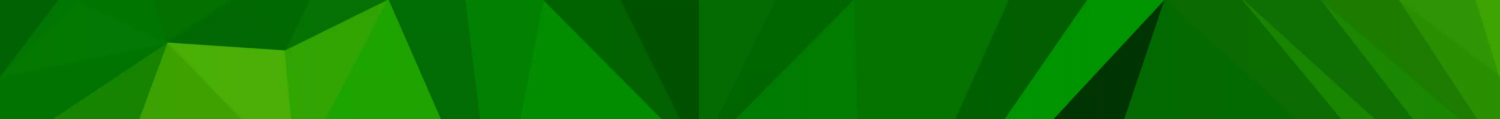 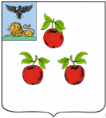 МУНИЦИПАЛЬНЫЙ РАЙОН 
«КОРОЧАНСКИЙ РАЙОН» БЕЛГОРОДСКОЙ ОБЛАСТИ
СЕКТОР ПРИЕМА И ИНФОРМИРОВАНИЯ ЗАЯВИТЕЛЕЙ
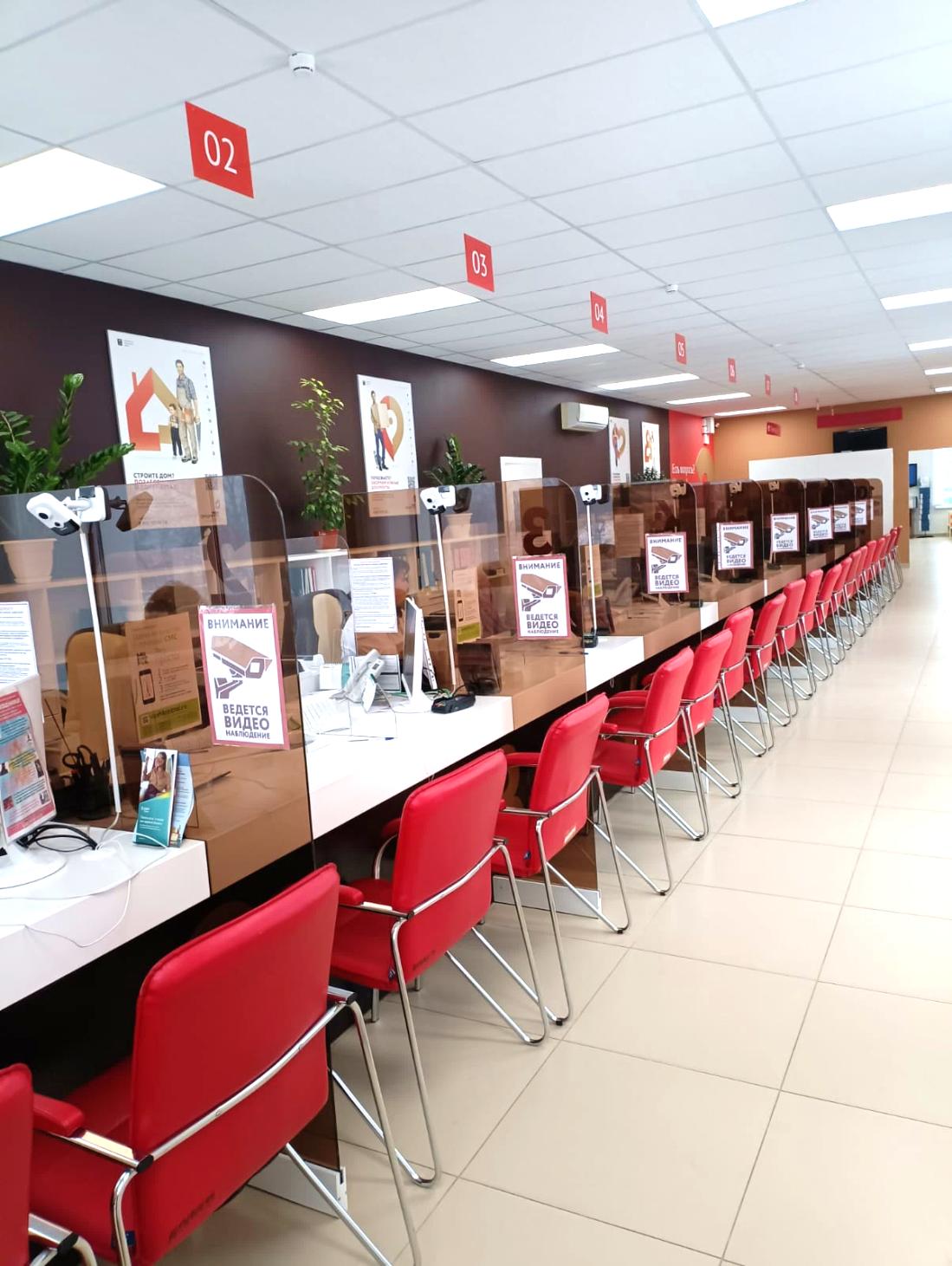 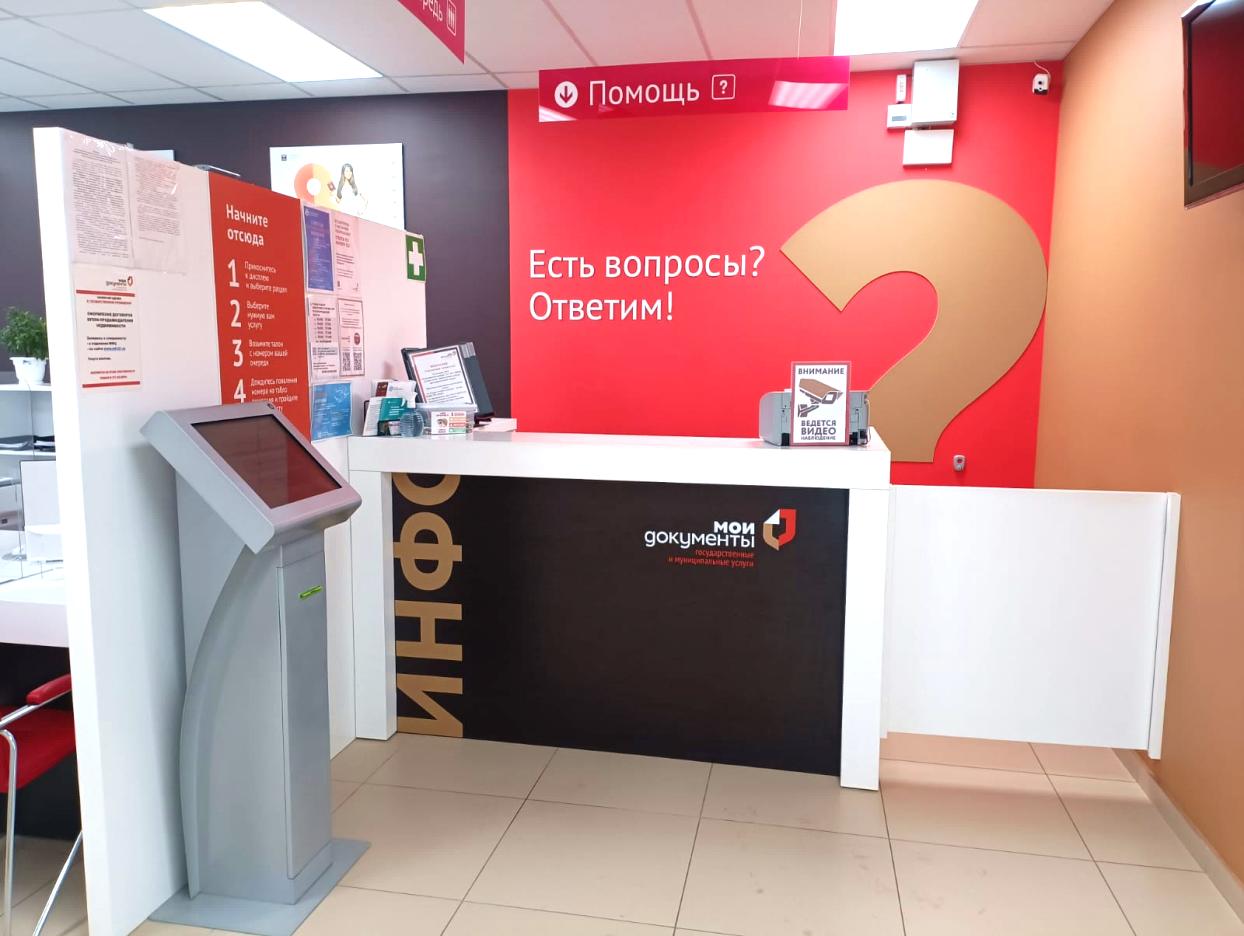 8
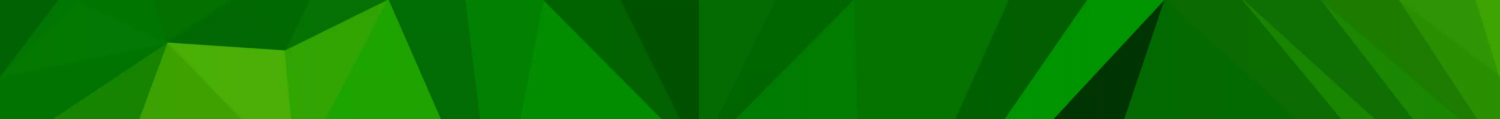 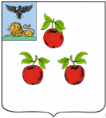 МУНИЦИПАЛЬНЫЙ РАЙОН 
«КОРОЧАНСКИЙ РАЙОН» БЕЛГОРОДСКОЙ ОБЛАСТИ
СЕКТОР ПОЛЬЗОВАТЕЛЬСКОГО СОПРОВОЖДЕНИЯ
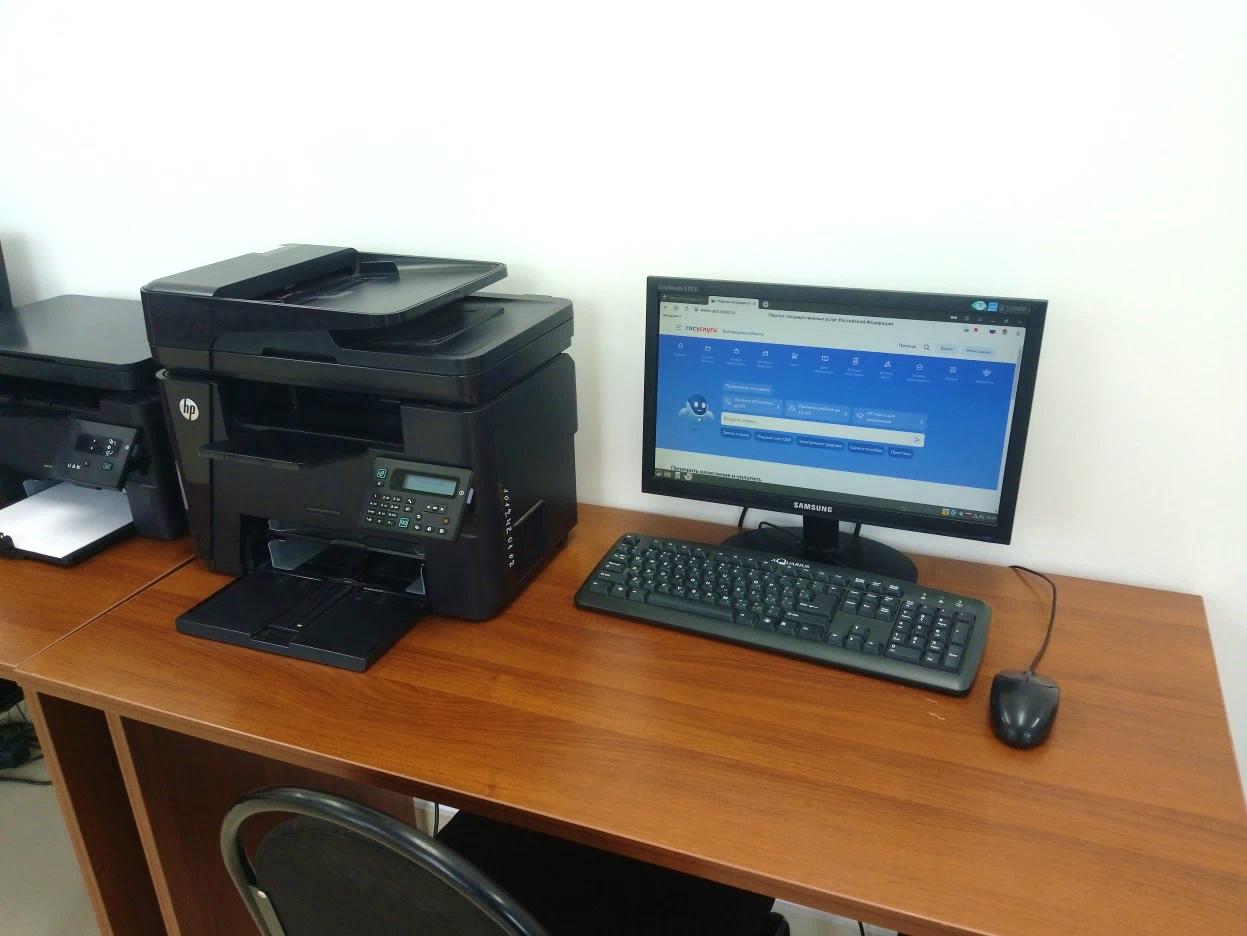 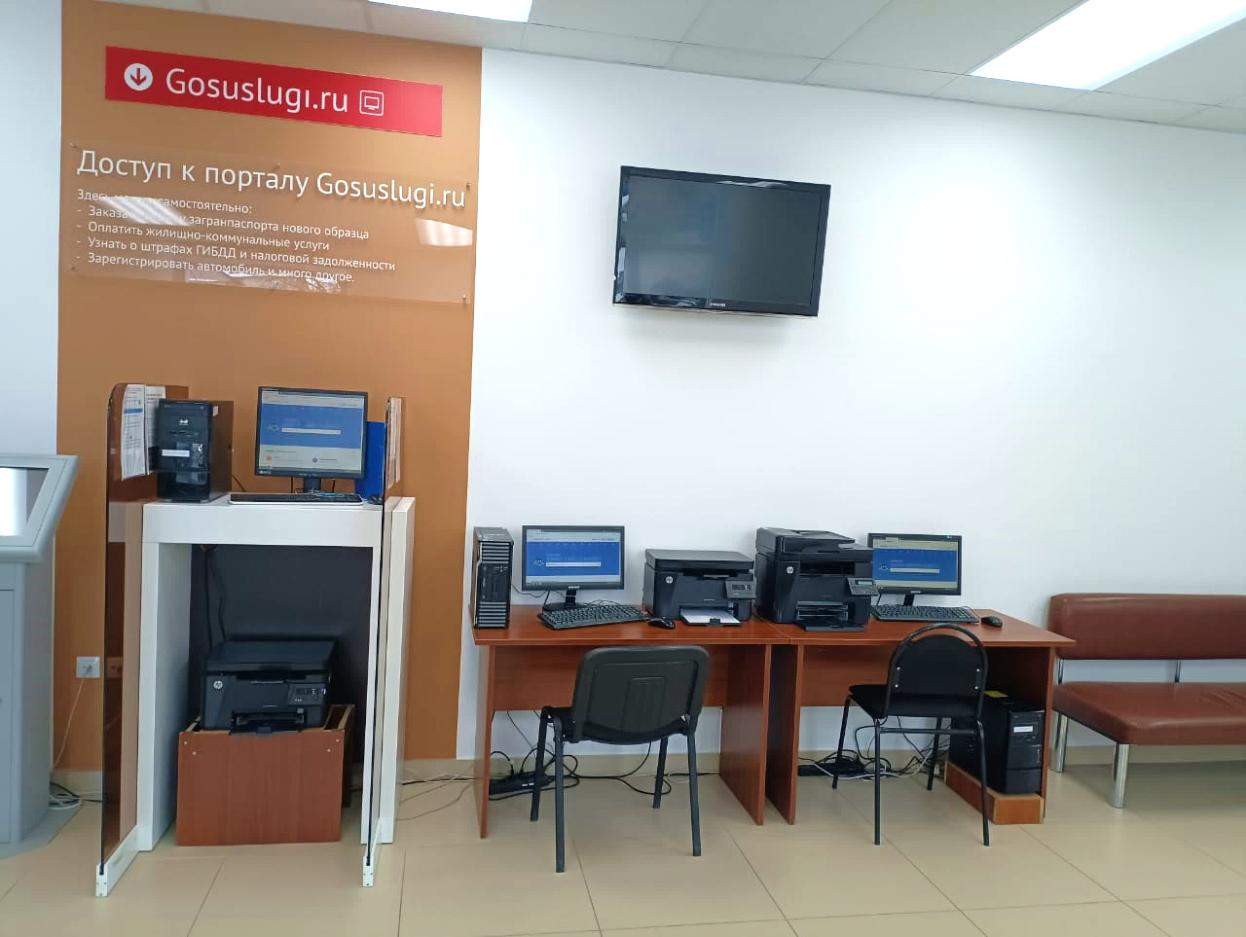 9
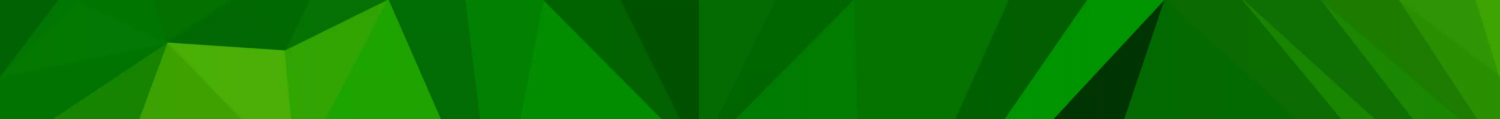 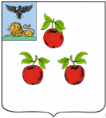 МУНИЦИПАЛЬНЫЙ РАЙОН 
«КОРОЧАНСКИЙ РАЙОН» БЕЛГОРОДСКОЙ ОБЛАСТИ
СЕКТОР ОЖИДАНИЯ
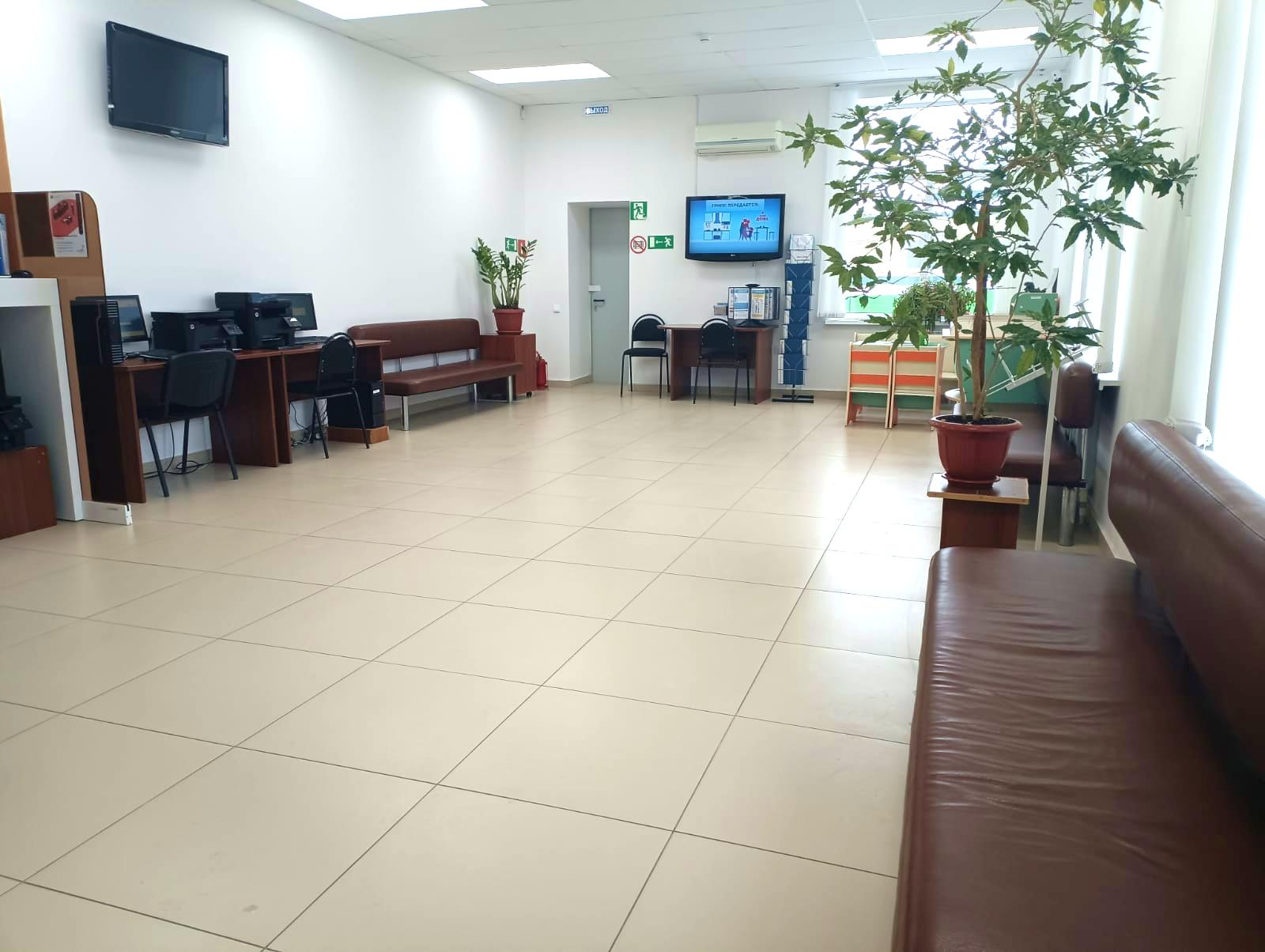 10
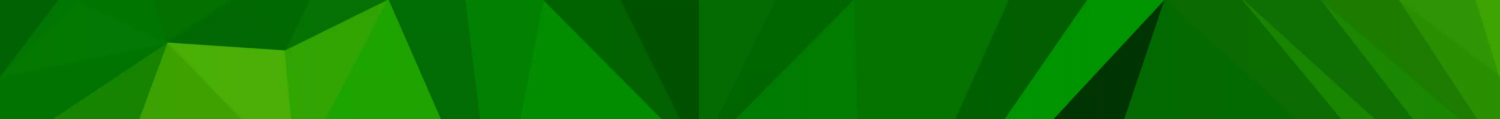 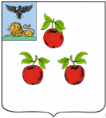 МУНИЦИПАЛЬНЫЙ РАЙОН 
«КОРОЧАНСКИЙ РАЙОН» БЕЛГОРОДСКОЙ ОБЛАСТИ
НОРМАТИВНО-ПРАВОВАЯ БАЗА
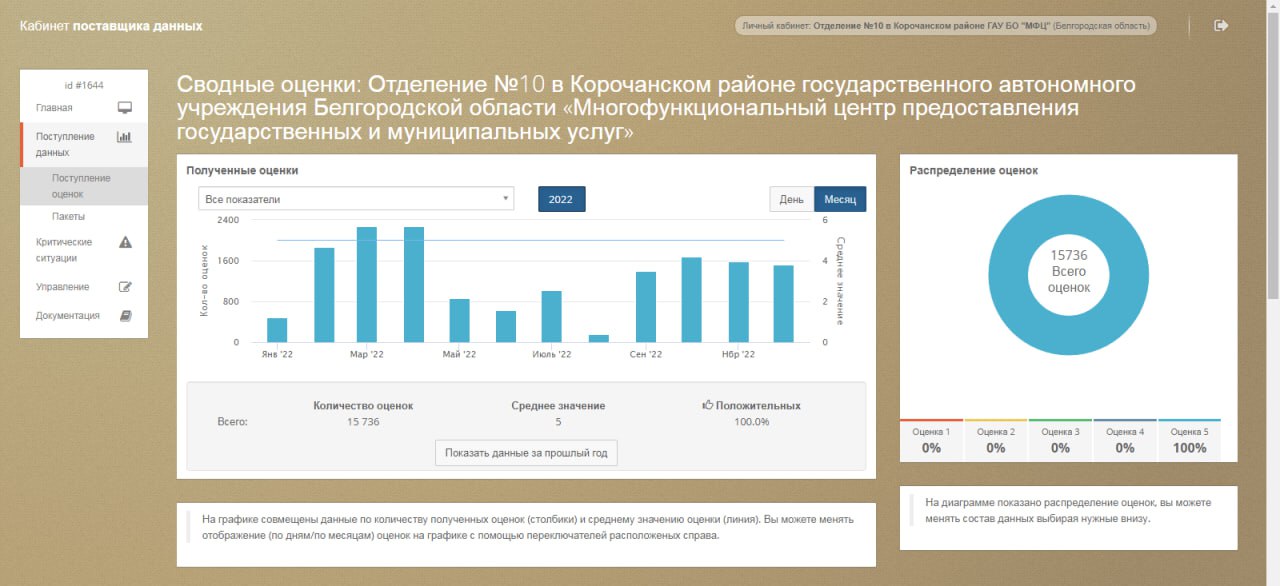 100%
результат
11
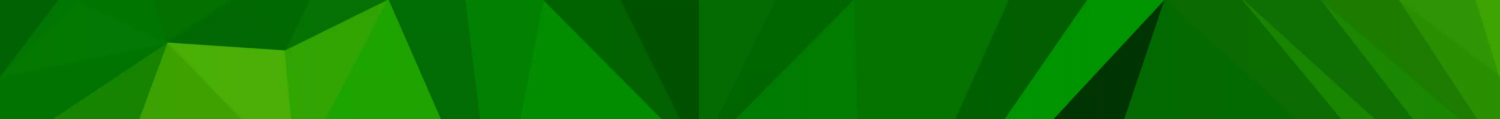 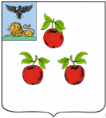 МУНИЦИПАЛЬНЫЙ РАЙОН 
«КОРОЧАНСКИЙ РАЙОН» БЕЛГОРОДСКОЙ ОБЛАСТИ
ОБ ИСПОЛНЕНИИ РЕШЕНИЯ КОМИТЕТА ПО НОРМОТВОРЧЕСТВУ И ПРАВОВЫМ ВОПРОСАМ ОТ 23 СЕНТЯБРЯ 2022 №2 «ОСОБЕННОСТИ ОРГАНИЗАЦИИ ПРЕДОСТАВЛЕНИЯ УСЛУГ ЧЕРЕЗ МФЦ»

21 февраля 2023 года
12